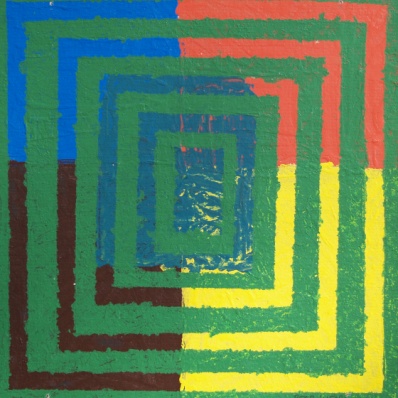 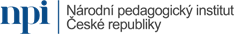 SPOLEČNÉ JEDNÁNÍ   
	KRAJSKÉ UMĚLECKÉ RADY ZUŠ 
	A ŘEDITELŮ ZUŠ 
	KARLOVARSKÉHO KRAJE
         
	NOVÝ DRAHOV                4. 11. – 5. 11. 2021
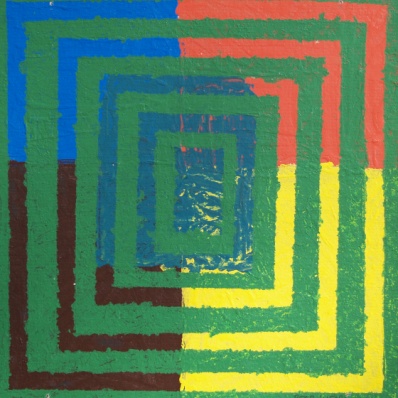 Obsah:

Jednání KUR v roce 2020 a 2021
Soutěž ZUŠ 
Významné aktivity
Plán
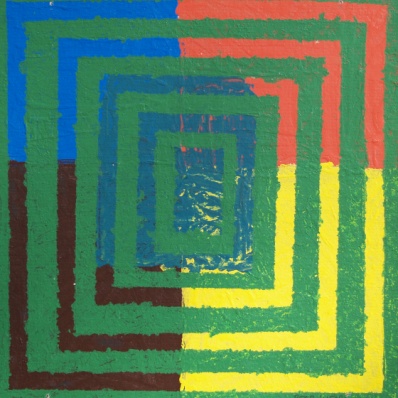 Jednání KUR v roce 2020 a 2021
8. 1. 2020
17. 6. 2020
30. 9. 2020
5.- 6.11. 2020, 27.1.2021 zrušeno
6. 5. 2021 – on line
23. 6. 2021
29. 9. 2021
Obsah: 
	DVPP pro ZUŠ, soutěže ZUŠ, Zimní olympiáda dětí a mládeže v Karlových varech v lednu 2020 – soutěž ve hře na el. klávesové nástroje, Festival ZUŠ KK, spolupráce s partnery (KÚ, AZUŠ, NIDV/NPI)
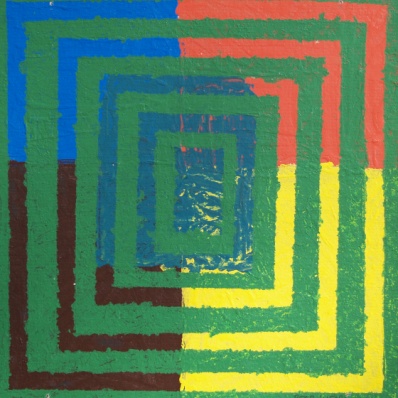 Soutěž ZUŠ 2019/2020
proběhla pouze Ok a Kk do 11.3.2020 
KÚ poskytl dotaci na EOS ve výši 22.500,- Kč

Soutěž ZUŠ 2020/2021
se nekonala
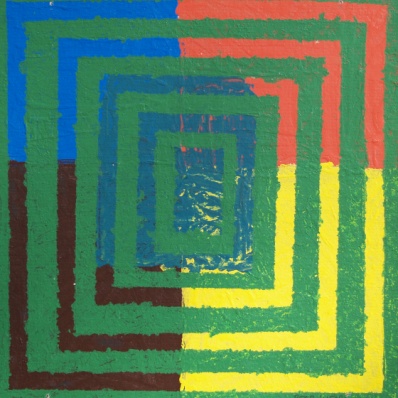 Finanční prostředky MŠMT na realizaci okresních a krajských kol byly rozhodnutím Karlovarského kraje již potřetí převedeny na ZUŠ Habartov (paní řed. Mgr. Anna Novotná), která byla zodpovědná za jejich řádné využití a vyúčtování. 

Stejným způsobem byla řešena dotace na EOS.
 	
	SLAVNOSTNÍ OCEŇOVÁNÍ za oba roky 
			- Klášter Teplá 21. října 2021
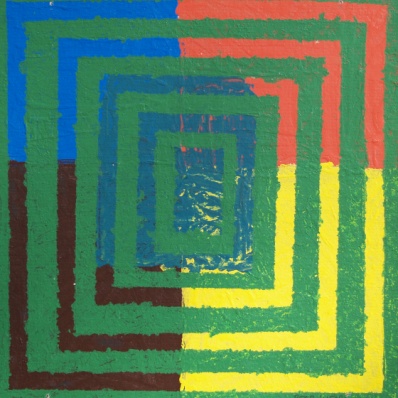 Významné aktivity KUR  2020-2021
	REPREZENTACE A PODPORA KARLOVARSKÉHO KRAJE:

FESTIVAL TVORBY ZUŠ KARLOVARSKÉHO KRAJE -  listopad 2020 – nekonal se
SOUTĚŽ VE HŘE NA EKN V RÁMCI IX. ZODM v lednu 2020 – velmi úspěšná akce
SPOLUPRÁCE S AZUŠ a NADACÍ M. KOŽENÉ (MENArt, OpenZUŠ) – omezené aktivity
VZÁJEMNÁ SPOLUPRÁCE ZUŠ – realizace aktivit z projektů ze šablon ZUŠ – omezení dle opatření proti COVID_19
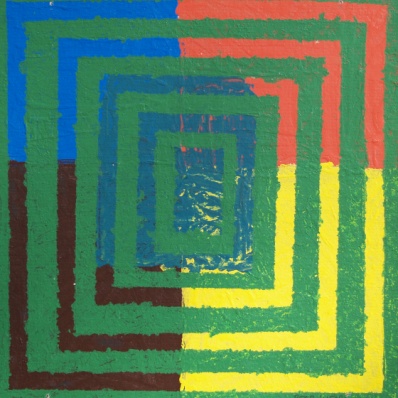 Významné aktivity KUR  2020-2021
	REPREZENTACE A PODPORA KARLOVARSKÉHO KRAJE:
SVĚTLO ZA LIDICE – celostátní nesoutěžní přehlídka dětských pěveckých sborů  - pravidelná účast od roku 2007
červen 2021 - pěvecký sbor Kopretiny ZUŠ Jindřicha Jindřicha Cheb, sbormistr Eva Kůrková (zaslané video)

pro rok 2022 je nominován pěvecký sbor SONEt 
Komoráček ZUŠ Nejdek, sbormistr Jana Uhlíková a 
Kolibříci ZUŠ Sokolov, sbormistr Zuzana Kolářová
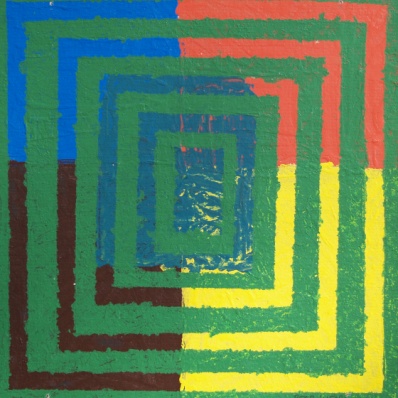 Významné aktivity KUR  2020-2021
	REPREZENTACE A PODPORA KARLOVARSKÉHO KRAJE:
SOUTĚŽ VE HŘE NA SMYČCOVÉ NÁSTROJE – pořadatel ZUŠ Járy Cimrmana Františkovy Lázně a firma AKORDKvint Luby

celostátní kolo 14. – 16. 10. 2021 – výsledky žáků ZUŠ Karlovarského kraje:
Housle
3.m. Balík Michal (ZŠ a ZUŠ K. Vary), uč. Miljo Milev
ČU Postolka Petr (ZUŠ Luby), uč. Mgr. Zuzana Hnilica Šuranská
Violoncello
1.m. Skalka Jaroslav (ZUŠ F. Chopina M. Lázně), uč. Mgr. Petr Šustek
2.m. Šiška Jan (ZUŠ Sokolov), uč. Irena Soukupová
Kontrabas
2.m. Hrušková Viktorie (ZUŠ Járy Cimrmana F. Lázně), uč. Bohumil Polívka, dipl.spec.
3.m. Jelínek Martin (ZUŠ R. Schumanna Aš), uč. Milan Jelínek
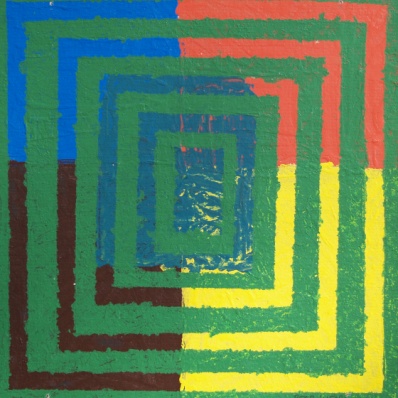 Plán KUR ZUŠ KK na 2022

Oblast vzdělávací 

spolupráce s NPI ČR v rámci projektů SYPO a podpora dokončení šablon pro ZUŠ
Strategie 2030+ (implementace)
Revize RVP ZUV (spolupráce s Týmem AZUŠ)

realizace DVPP – v jednání
v rámci kraje (profesně zaměřené vzdělávací programy – spolupráce s KUR)
celostátní vzdělávací programy


		
Plán vychází z cílů Dlouhodobého záměru na období 2020 – 2022 v oblasti rozvoje vzdělávací soustavy Karlovarského kraje
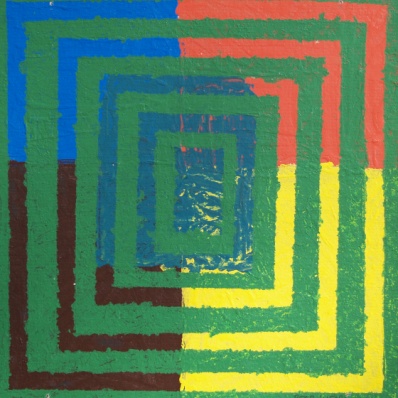 Plán KUR ZUŠ KK na 2022


Oblast metodická

vzájemná spolupráce ZUŠ KK - příprava Festivalu ZUŠ Karlovarského kraje 2022
14. 11. Večer tance - Karlovarské městské divadlo
15. 11. Chvění slov - Karlovarské městské divadlo
16. 11. Večer hudby – Karlovarské městské divadlo
listopad 2022 – výstava v Krajské knihovně v Karlových Varech
podpora nadání – spolupráce s KSPN
společné vzdělávání na ZUŠ, podpora digitálních kompetencí učitelů a žáků – Strategie 2030+
šablony ZUŠ - dokončení


	

Plán vychází z cílů Dlouhodobého záměru na období 2020 – 2022 v oblasti rozvoje vzdělávací soustavy Karlovarského kraje
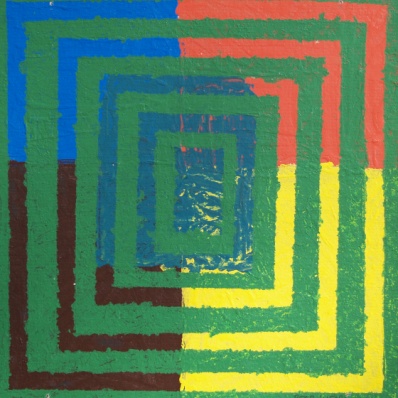 Plán KUR ZUŠ KK na 2022

Oblast organizační  

organizace Ok, Kk Soutěže žáků ZUŠ 2021/2022
Ústřední kolo – taneční obor – 3. – 5. 6. 2022 v Karlových Varech

spolupráce s AZUŠ a Českou filharmonií


Plán vychází z cílů Dlouhodobého záměru na období 2020 – 2022 v oblasti rozvoje vzdělávací soustavy Karlovarského kraje
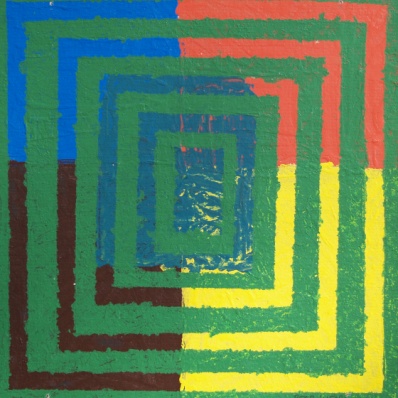 Různé

	Valná hromada Asociace ZUŠ 
	 Zlín 21. – 22. 10. 2021 (Mgr. Petr Čech – člen Rady AZUŠ)
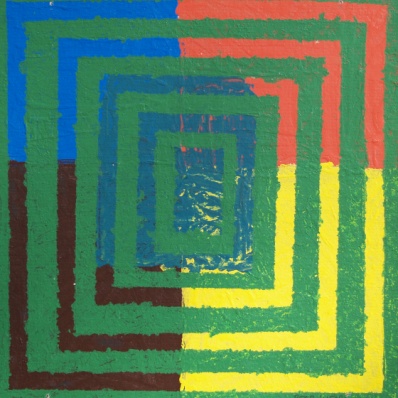 Děkuji Vám za pozornost, 
přeji hezký den a šťastnou cestu domů!

PhDr. Ilona Juhásová